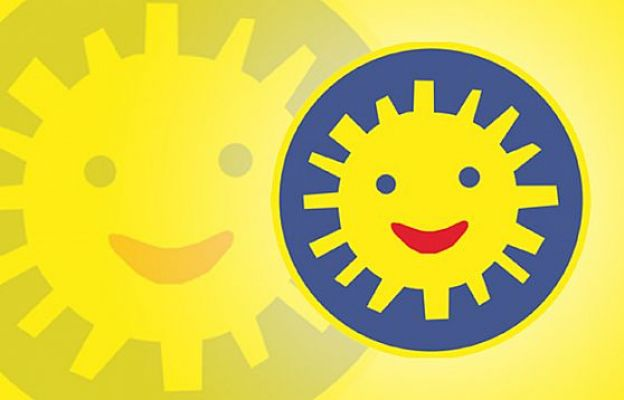 21 WRZEŚNIA
Światowy Dzień Orderu Uśmiechu
Order Uśmiechu –  to międzynarodowe odznaczenie nadawane za działania przynoszące dzieciom radość ;-)
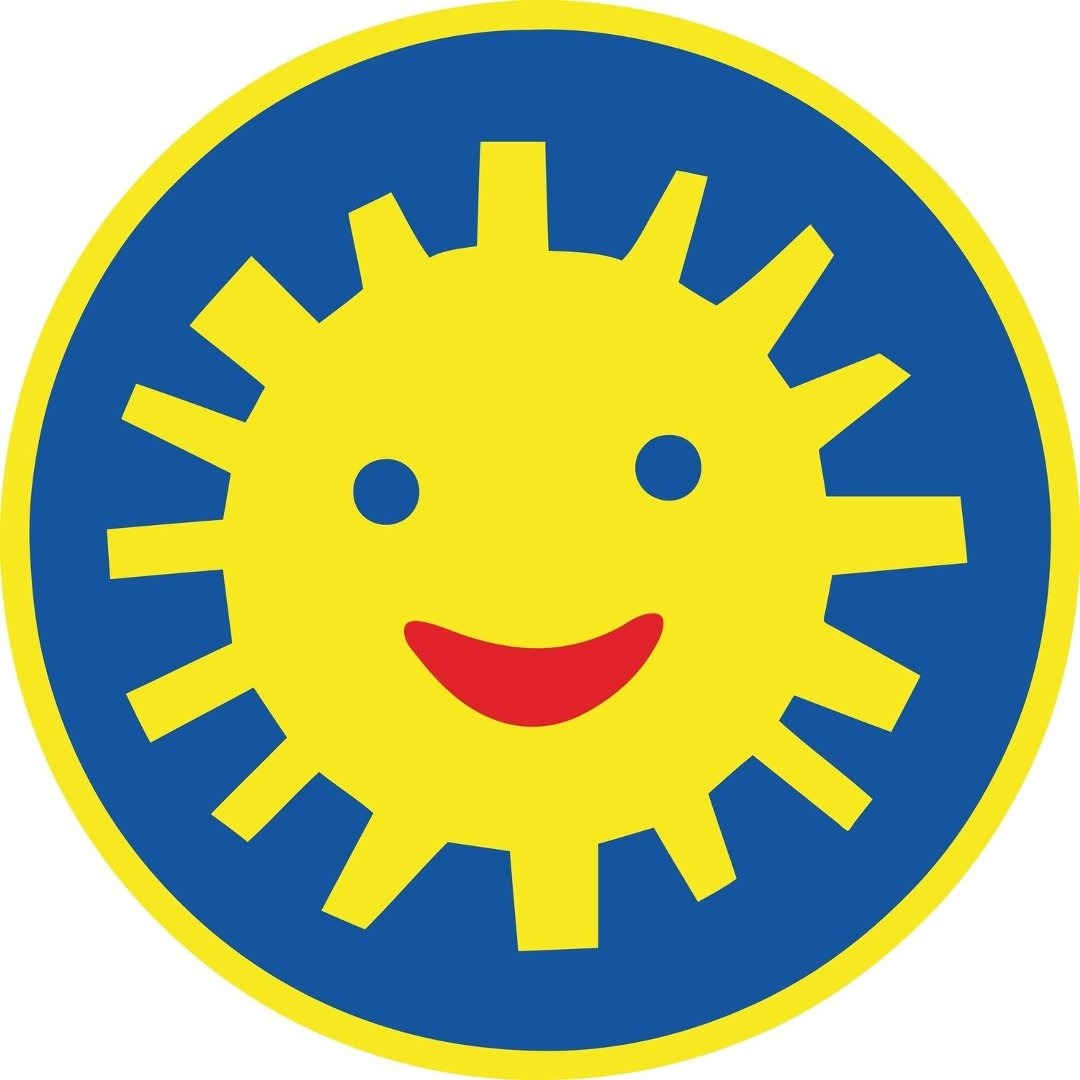 Na pomysł nadawania Orderu Uśmiechu wpadła w 1968 r. redakcja 
„Kuriera Polskiego. Inspiracją był wywiad z Wandą Chotomską z okazji 5-lecia dobranocki dla dzieci "Jacek i Agatka", gdzie pisarka opowiedziała o chłopcu ze szpitala rehabilitacyjnego pod Warszawą, który chciał nagrodzić Jacka.
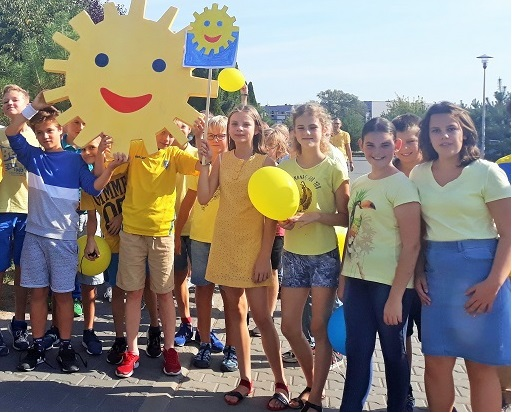 Kto jest autorem projektu Orderu Uśmiechu? Projekt Orderu Uśmiechu stworzyła dziewięciolatkaz Głuchołaz – Ewa Chrobak. Od talerzyka i szklanki odrysowała słońce, do którego ręcznie dorysowała nierówne promienie. Projekt, z ponad 44 tysięcy innych prac, wybrało jury.
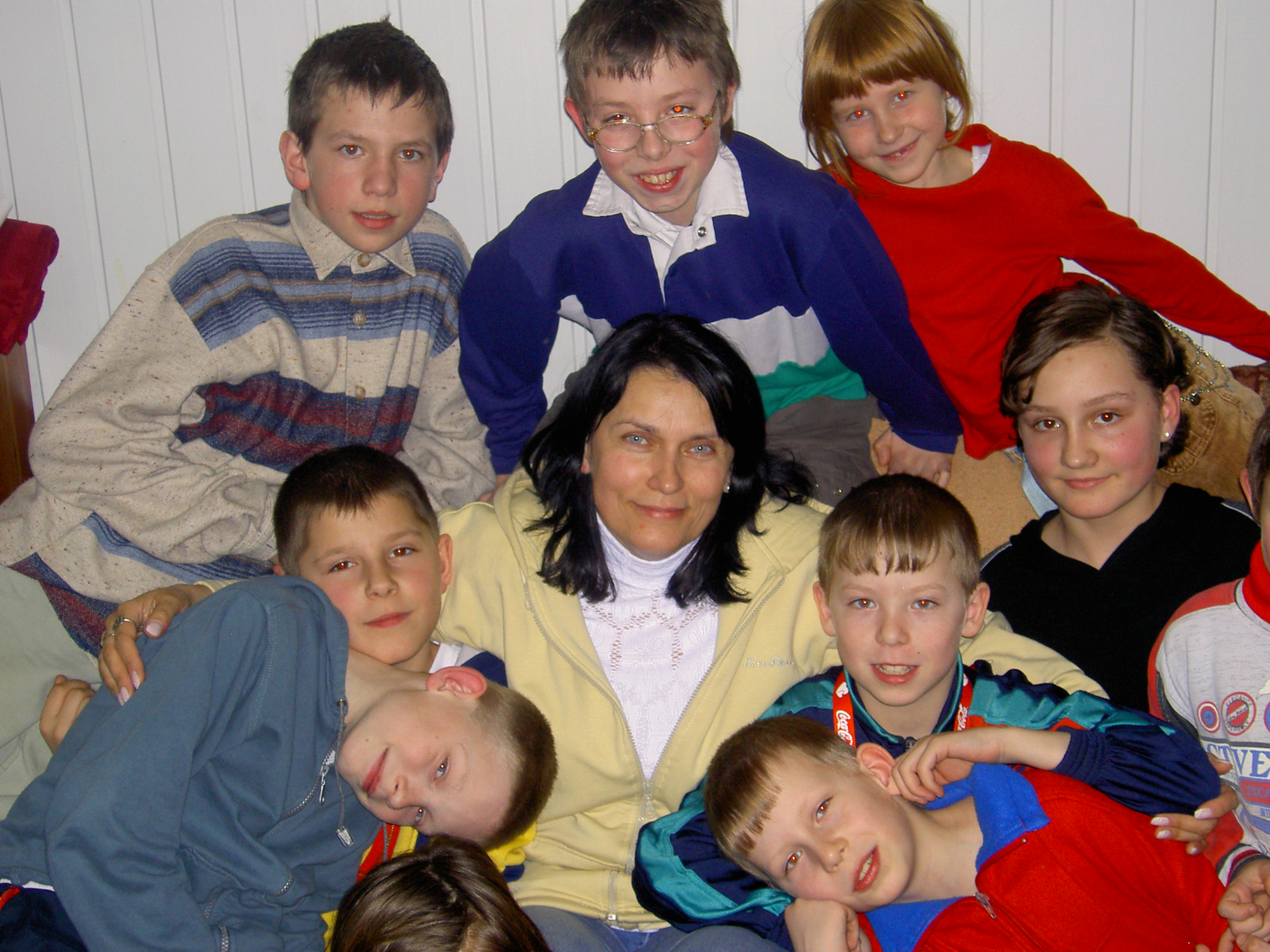 Kiedy i przez kogo przyznawane są Ordery Uśmiechu? Order przyznawany jest dwa razy do roku - pierwszego dnia wiosny  i ostatniego dnia lata.
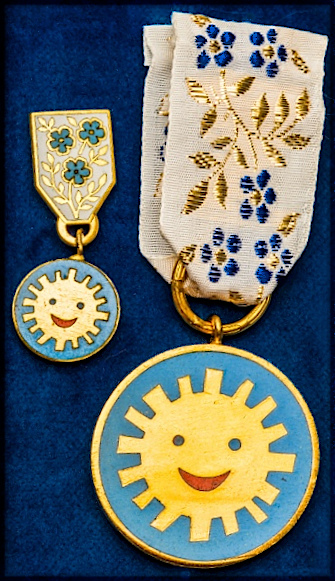 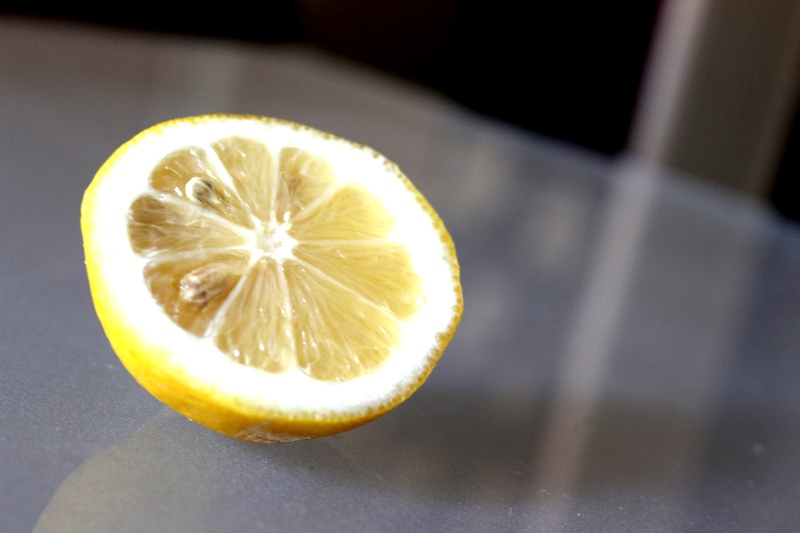 Jak wygląda pasowanie na Kawalera Orderu Uśmiechu?
Odznaczenie – w formie medalu przyznawane jest w Polsce. Spośród kandydatur nadesłanych przez dzieciz całego świata Kapituła wybiera laureatów. Kawalerem Orderu Uśmiechu zostaje dorosły, którego działalność przynosi dzieciom najwięcej radości, często ratuje ich życie. Ceremonii wręczania Orderu towarzyszy rytuał wypicia soku z cytryny konieczniez uśmiechem oraz pasowania różą. 
Każdy nowo pasowany Kawaler Orderu Uśmiechu przyrzeka przed dziećmii członkami Kapituły "być zawsze pogodnym i radość dzieciom przynosić".
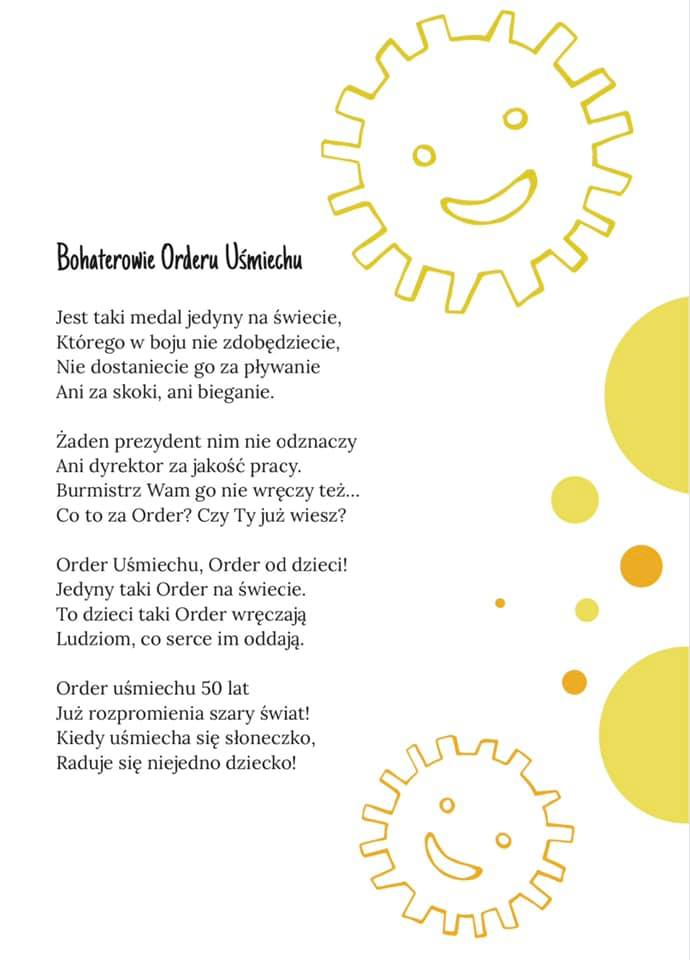 Tworzone są wiesze, a także piosenki
Małe wiersze - 
Izabela Barankiewicz
Piosenka​: "Order od dzieci"- zespół SERDUSZKA​
Dorośli, którzy m.in. otrzymali order uśmiechu ;-)
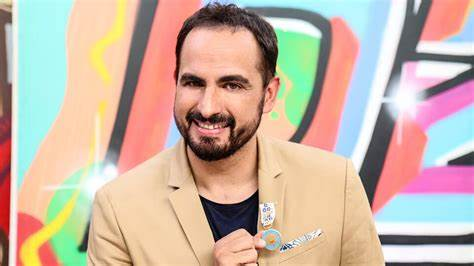 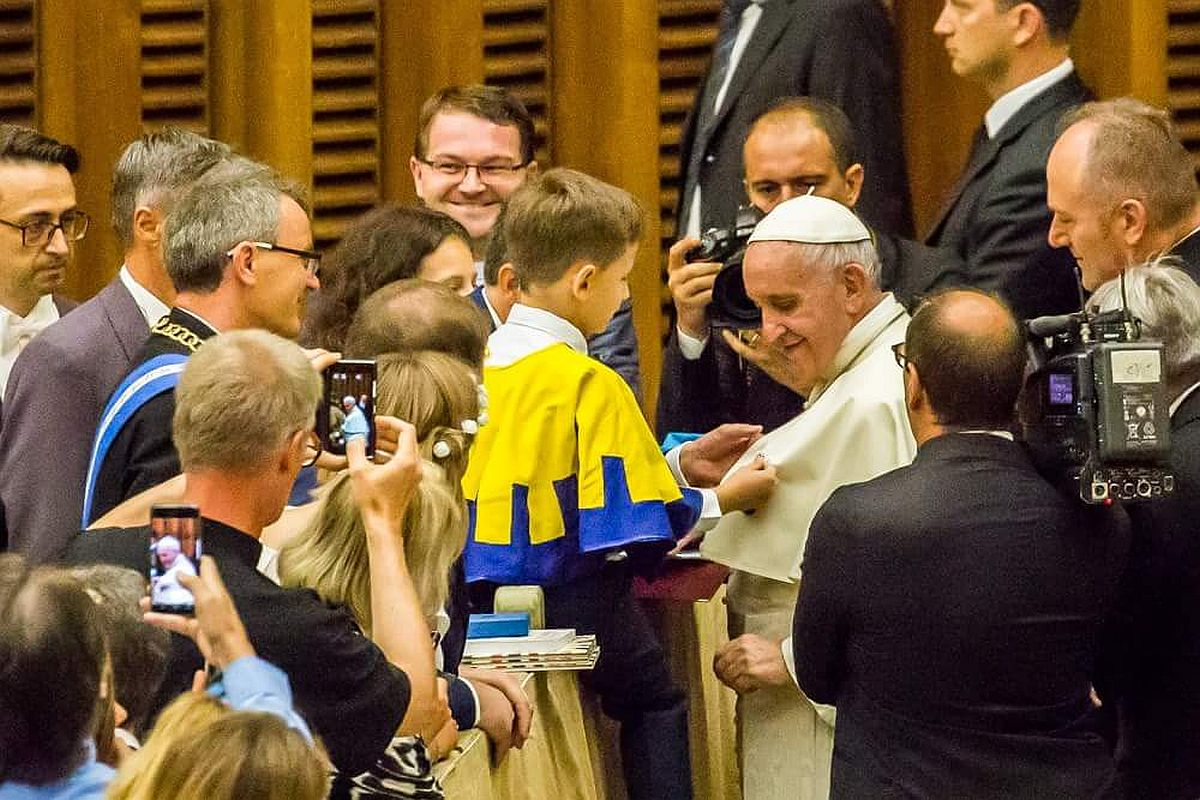 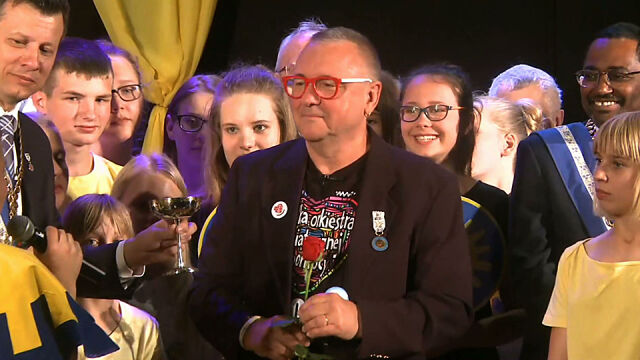 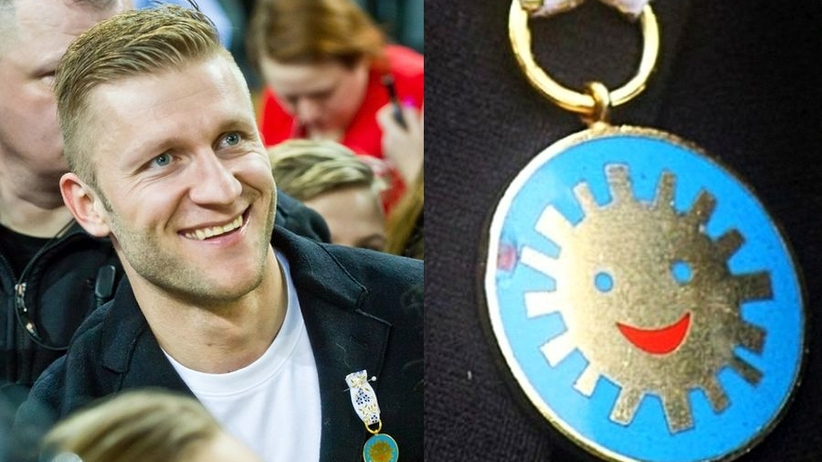 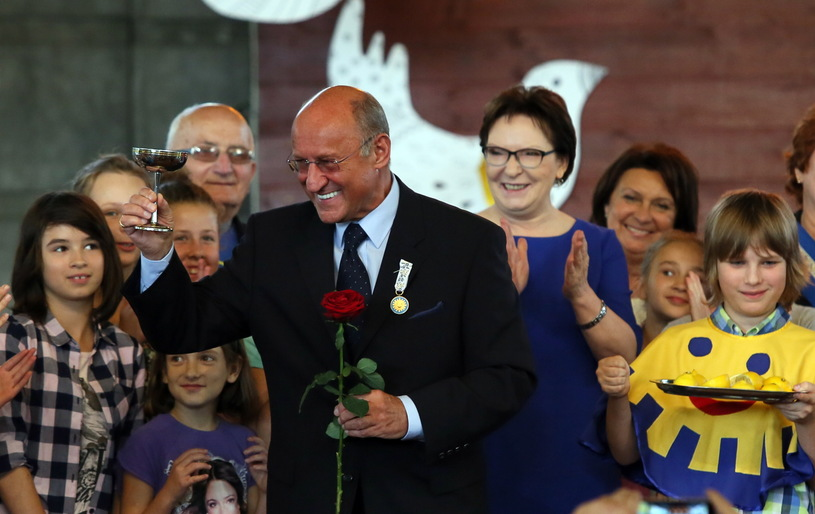